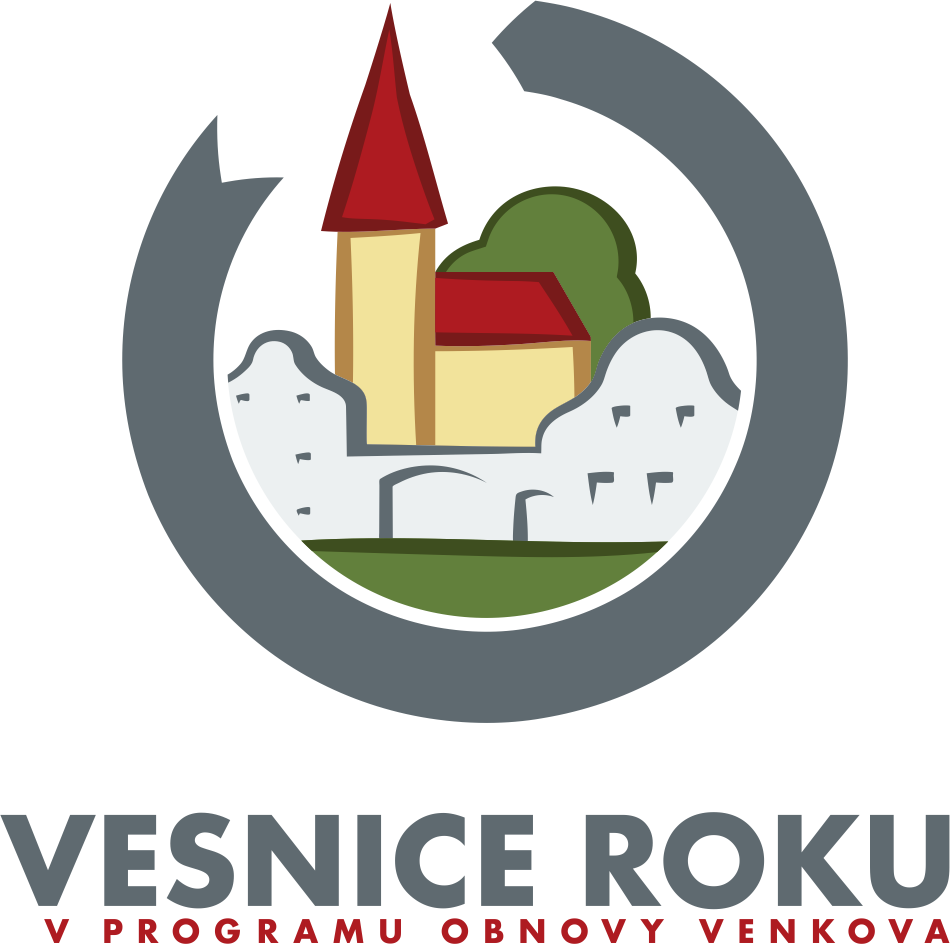 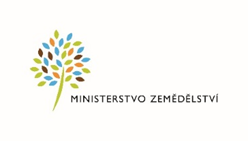 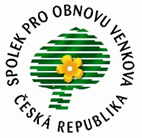 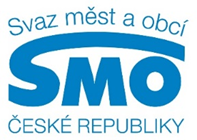 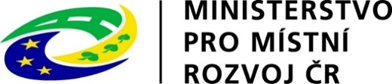 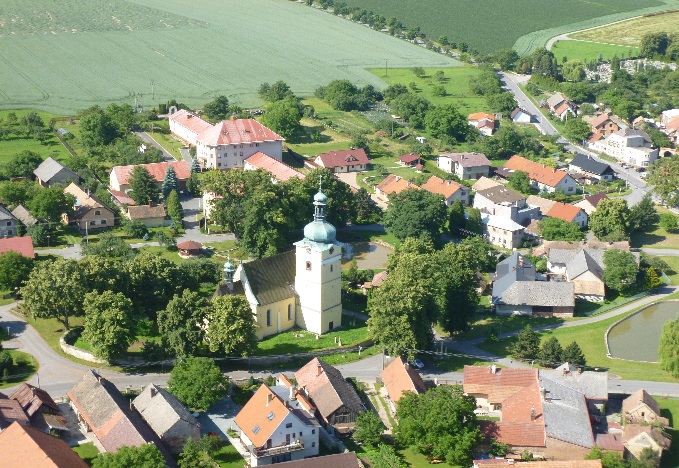 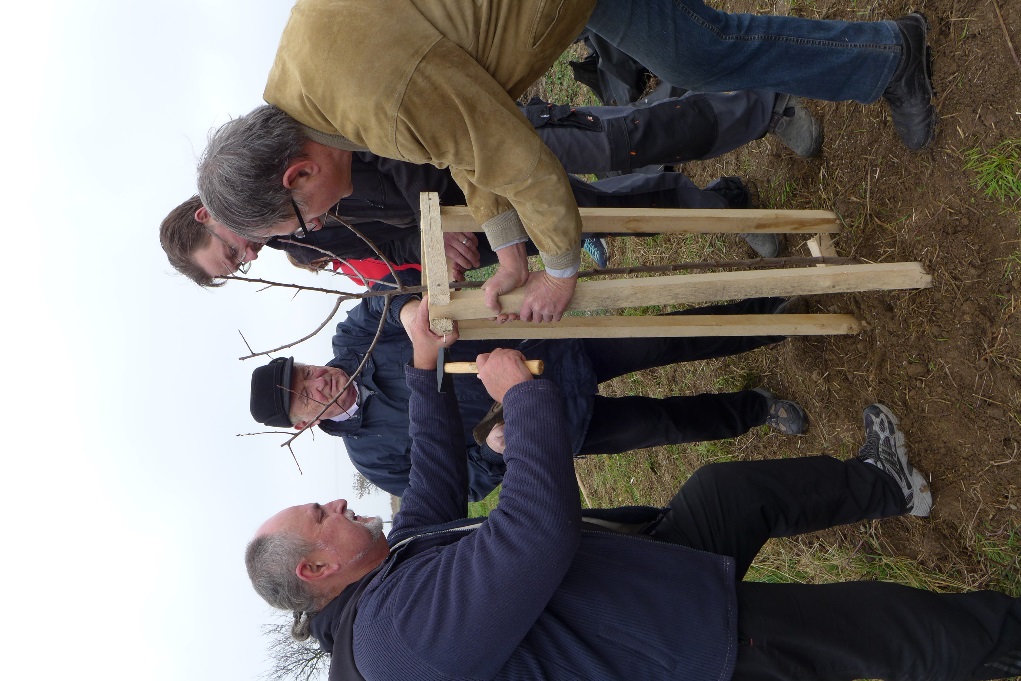 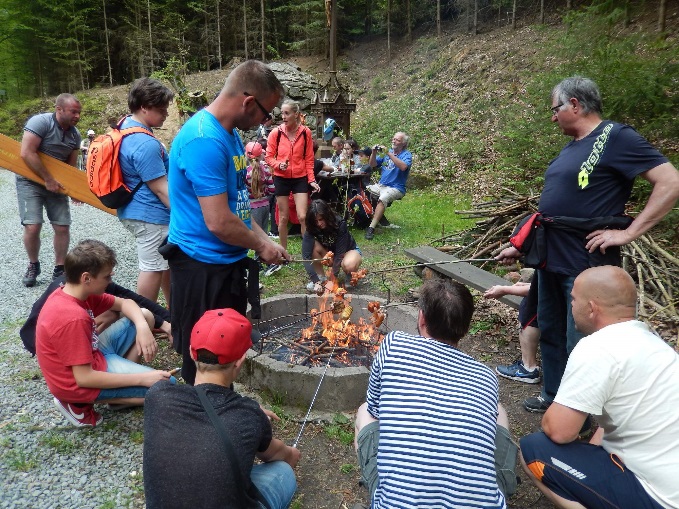 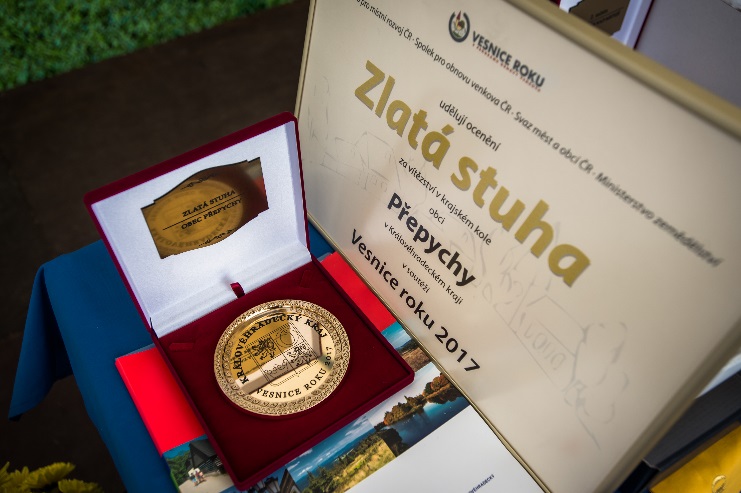 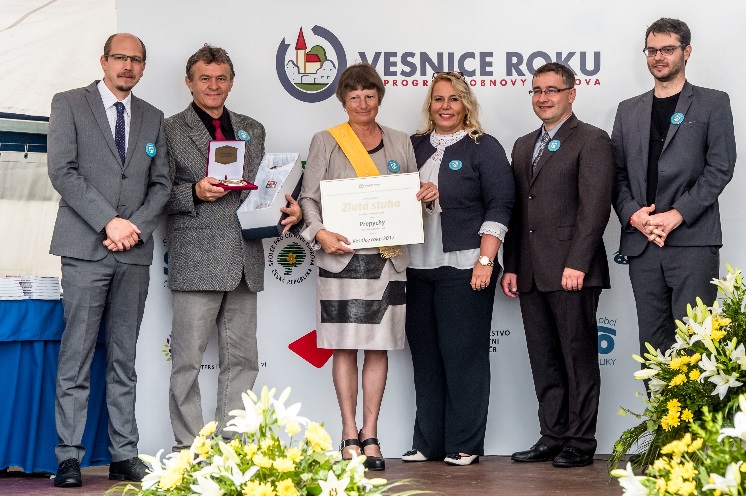 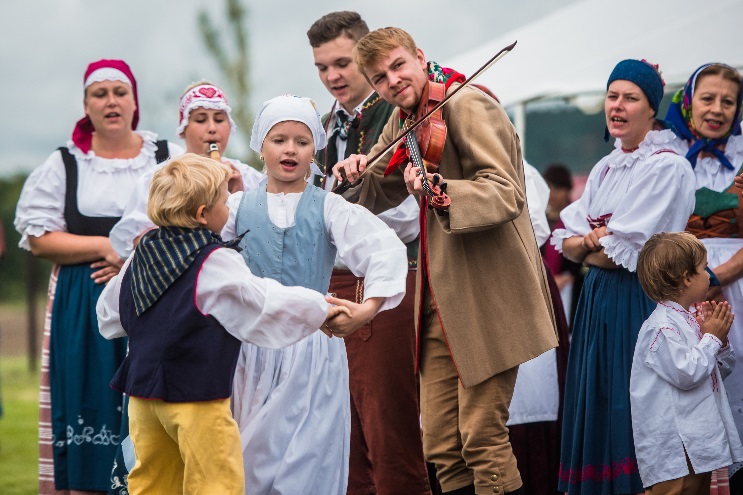 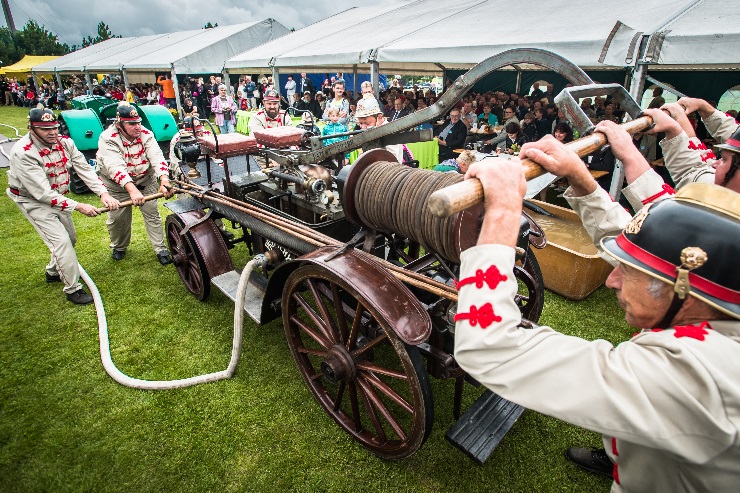 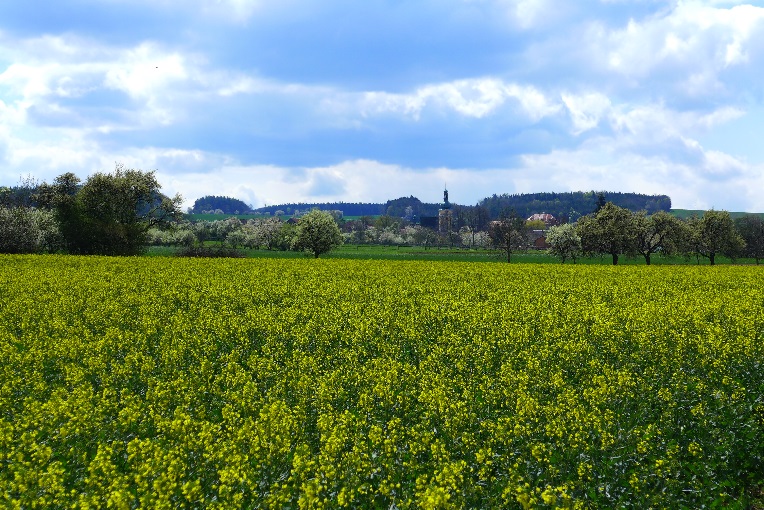 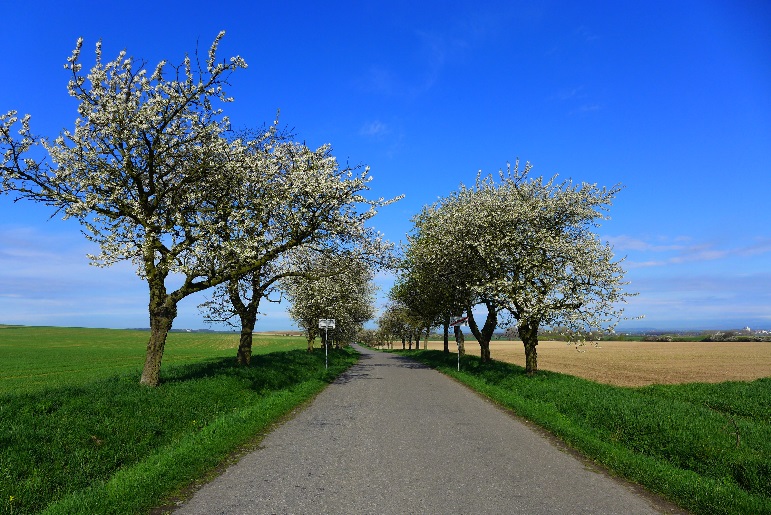 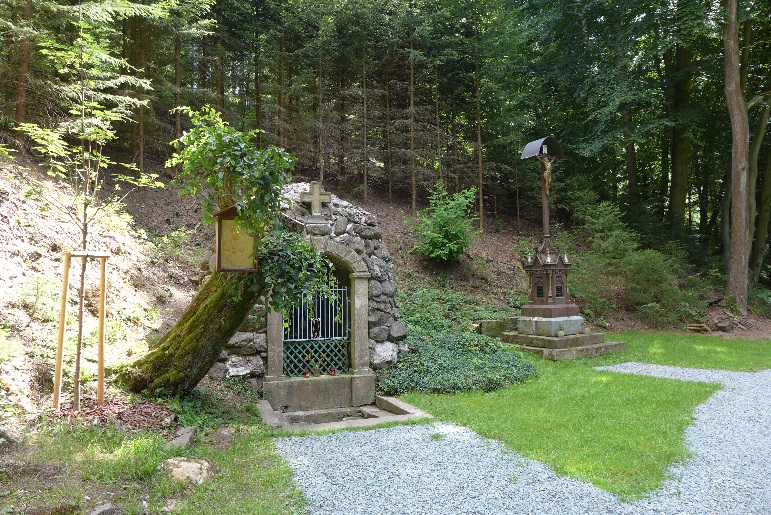 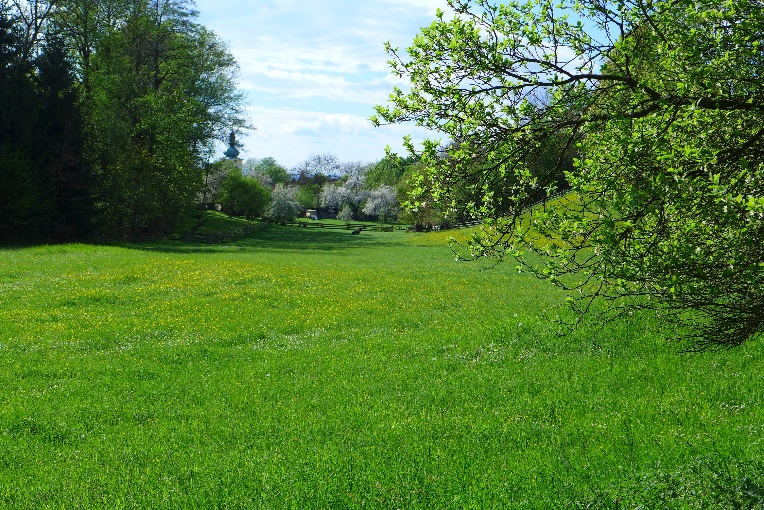 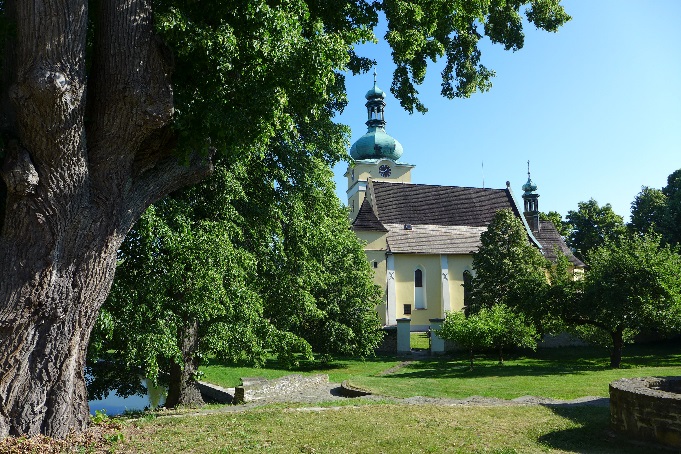 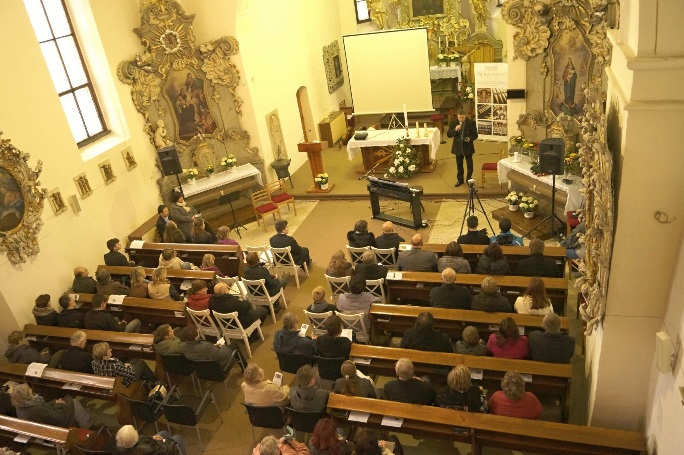 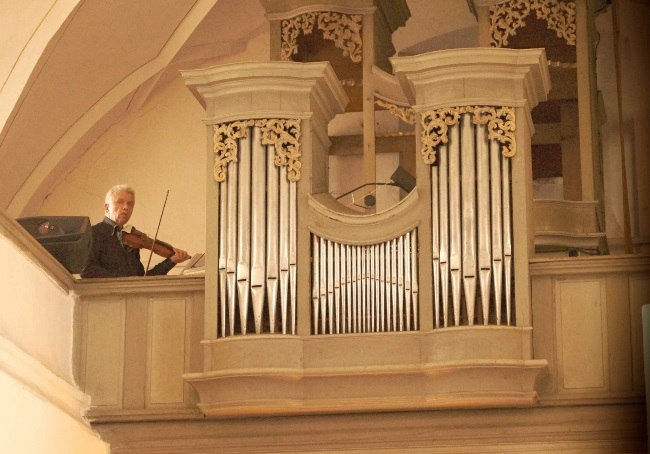 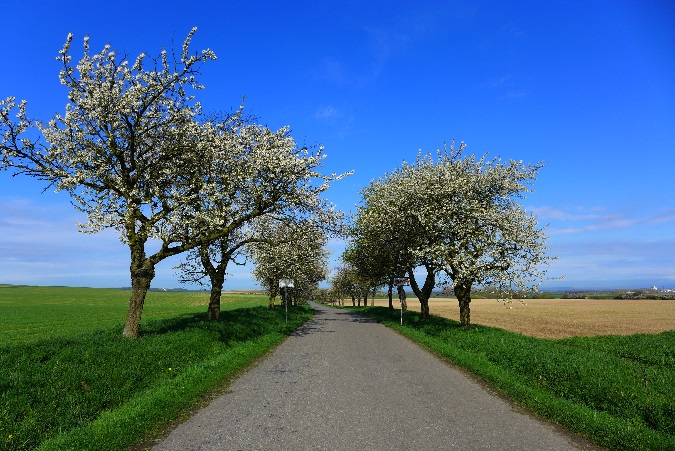 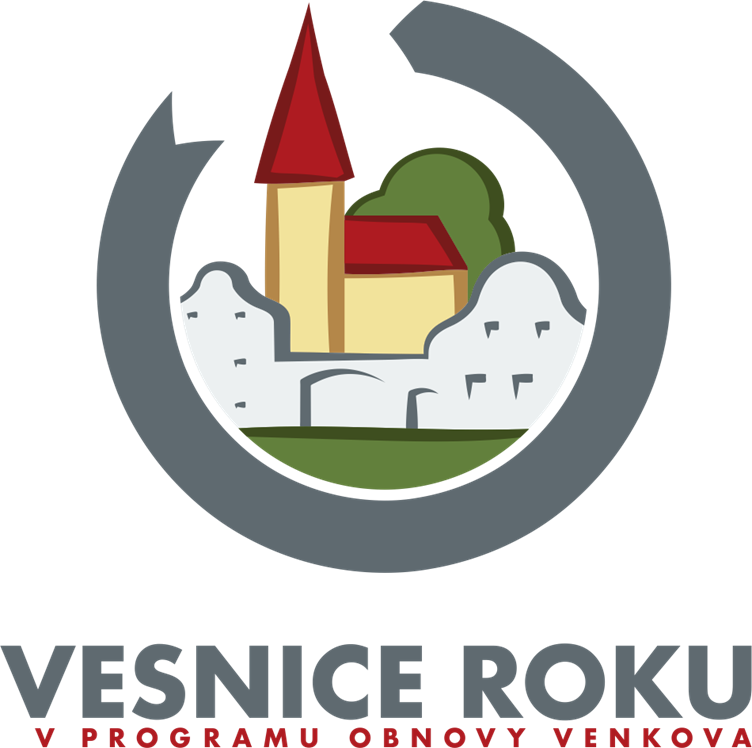 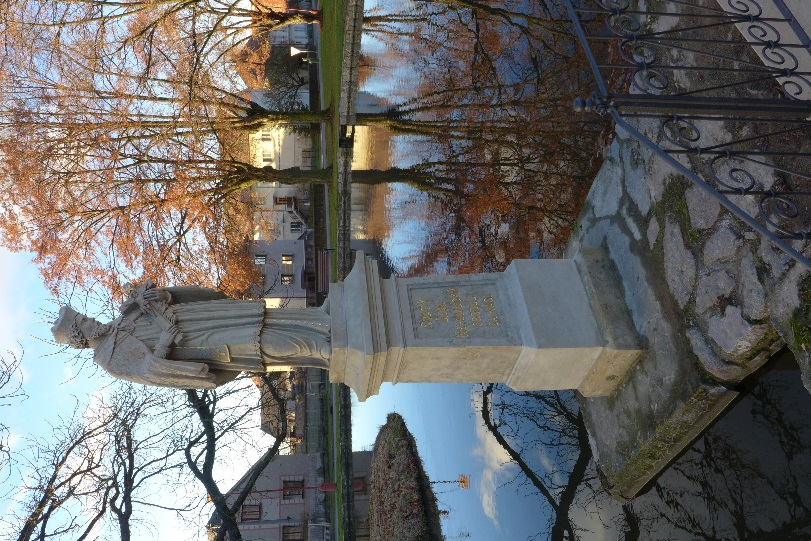 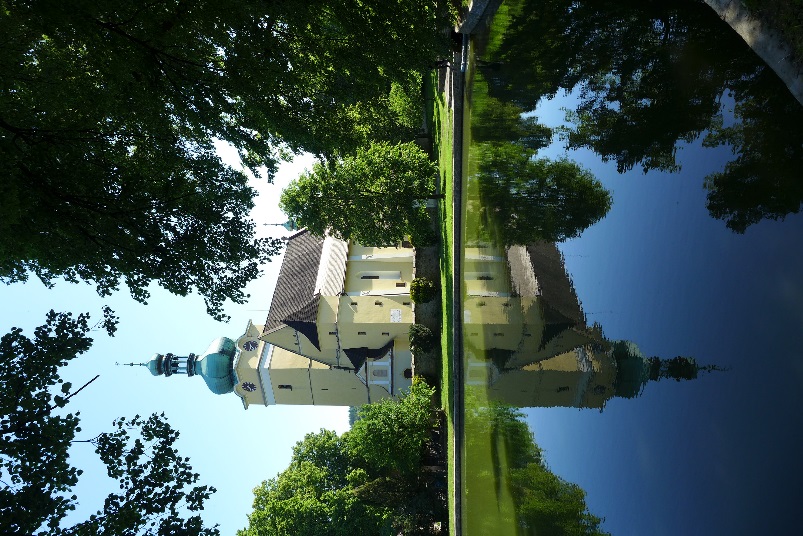 Lucie Feuchter
oddělení regionálního rozvoje odboru regionálního rozvoje, grantů a dotací
lfeuchter@kr-kralovehradecky.cz
Tel. 601 375 644
Mgr. Andrea Mazurová, amazurova@kr-kralovehradecky.cz, tel. 495 817 497
Alokace 44 500 000 Kč
Až 5 účelů na 1 žádost, lhůta pro podání žádosti 1. 2. – 27. 2. 2018)
Dvouletý DT – doba realizace 1. 1. 2018 – 30. 11. 2019
Pro obce, které měly k 31. 12. 2016 méně než 3 000 obyvatel
	Ú1- obnova a údržba venkovské zástavby a občanské vybavenosti (50 	000 – 1 500 000 Kč, podíl dotace 50%)
	Ú2 - komplexní úprava veřejných prostranství a místních komunikací a  	pořízení,   oprava a údržba místní technické a dopravní infrastruktury 	(50 000 – 1 500 000 Kč, podíl dotace 50%)
	Ú3 - obnova památkového fondu (50 000 – 500 000 Kč, podíl dotace 50%)
	Ú4 - obnova a technické zajištění stávajících vodních nádrží (30 000 – 200   	000 Kč, podíl dotace 70%)
	Ú5 - nakládání s odpady (20 000 – 200 000 Kč, podíl dotace 70%)